UAV-based Antenna Measurements for the Bridging Project of SKA1-low
2nd Pietro Baracchi Conference
G. Virone, F. Paonessa, P. Bolli,
A. Magro, D. Minchin, A. McPhail
Oct. 23, 2019, Florence, Italy
The Australian Campaign with the UAV
June 3-7, 2019
From https://virtualtours-external.csiro.au/MRO/
EDA2
AAVS1.5
Verification of the models using a drone
AAVS1
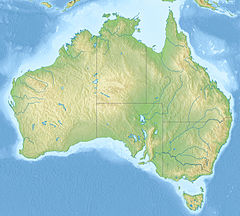 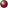 MRO
2nd Pietro Baracchi Conference, 2019
AAVS1
256 SKALA2 antennas in 16 tiles, on ground plane
Hybrid cables combining dc power wires with 2 optical fibers (RFoF)
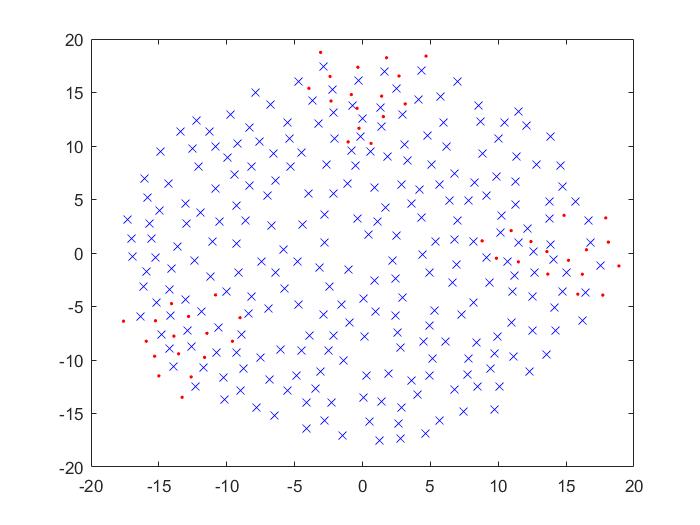 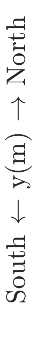 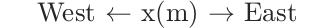 Pseudo-random configuration
2nd Pietro Baracchi Conference, 2019
AAVS1.5
Under deployment during the campaign, now completed
256 SKALA4.1-AL (Reference antenna design for System CDR of SKA)
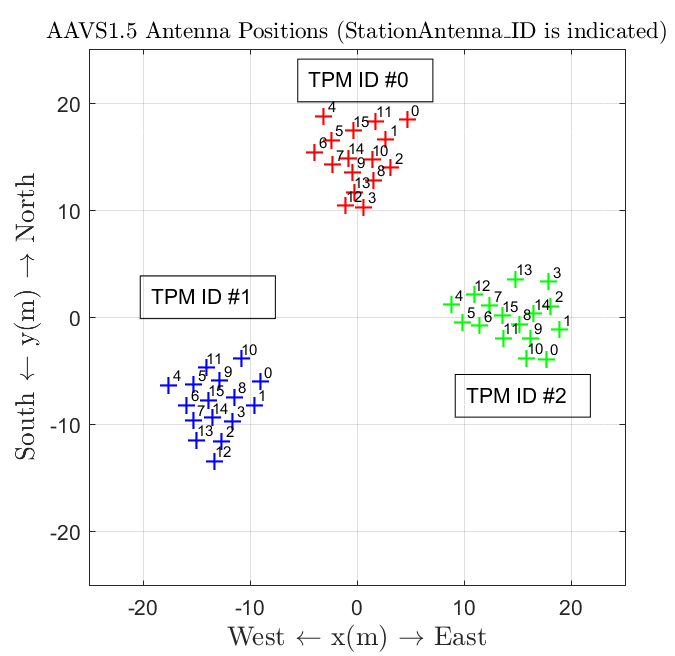 Same config. of AAVS1 but larger footprint
Only 3 clusters deployed for phase 1
2nd Pietro Baracchi Conference, 2019
EDA2
256 MWA dipoles mounted on a ground plane
Same layout as the AAVS1
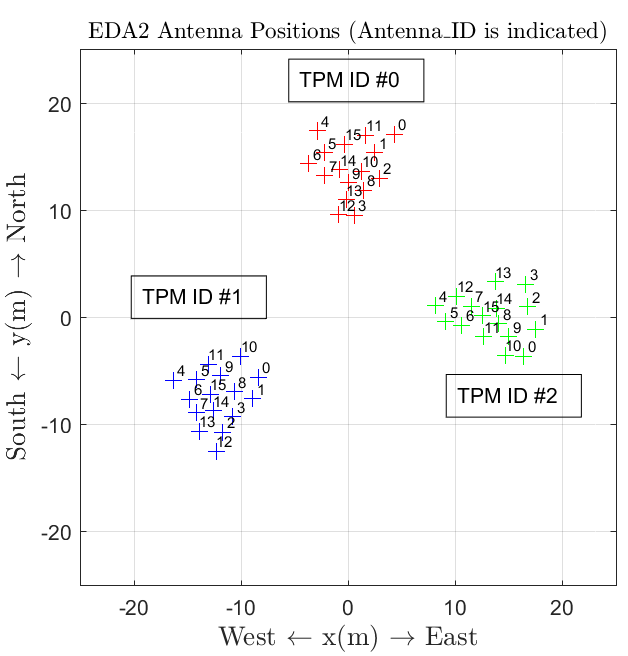 2nd Pietro Baracchi Conference, 2019
Objectives of the measurement campaign
2nd Pietro Baracchi Conference, 2019
Involved people
Gianni Comoretto (firmware modification and setup suggestions)
Jader Monari, Federico Perini (RF chain setup)
Simone Rusticelli (Shipment)
Eloy de Lera Acedo, Daniel Ung, David Davidson, Paola Di Ninni, Mirko Bercigli (Simulations)
Mark Waterson (campaign requirements)
Lorenzo Ciorba (data elaboration)
2nd Pietro Baracchi Conference, 2019
UAV-based system as far-field point source
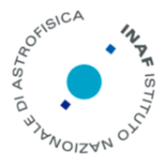 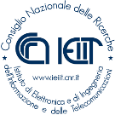 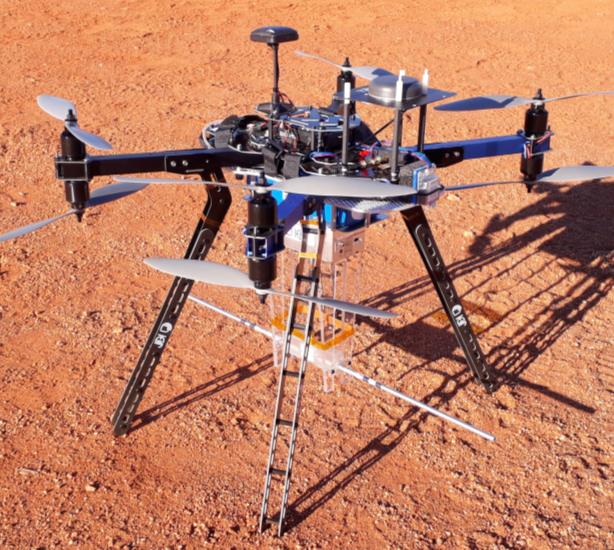 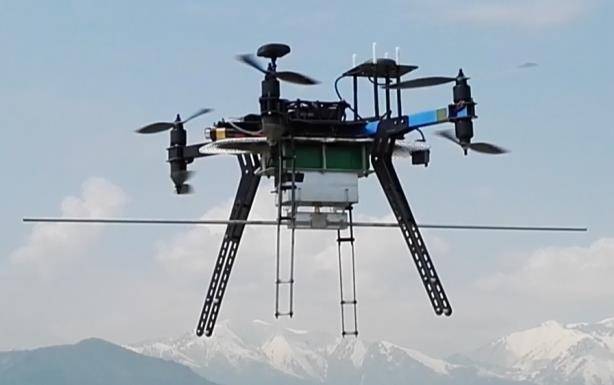 Developed by CNR & INAF for EM characterization of LFAAs

Based on a commercial drone customized to carry a frequency synthesizer and a dipole antenna

Autonomous DGPS navigation & flight path programming

Possibility to control the UAV heading during the flight

Position measurement accuracy:  < 5 cm
UAV orientation measurement:  ~ 2°
2nd Pietro Baracchi Conference, 2019
Flight strategy example: Cross Scan above AAVS1.5
N
Crosses centered on each array
(E-plane & H-plane)

All the EEPs at the same time

UAV oriented along north-south

Constant height 120 m / 160 m

Flight extension selected in order to achieve ±45° from zenith
AAVS1
EDA2
W
E
AAVS1.5
S
2nd Pietro Baracchi Conference, 2019
Table of performed tests
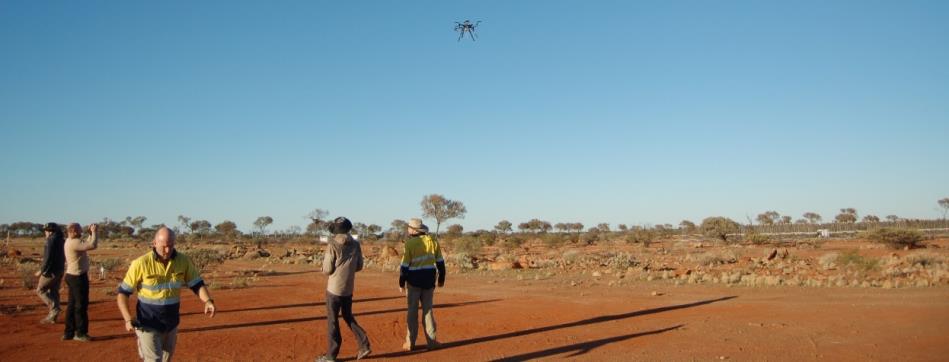 2nd Pietro Baracchi Conference, 2019
AAVS1.5
4 antennas x 4 frequencies		E-plane EEPs
70 MHz
110 MHz
160 MHz
320 MHz
Ant 0
Ant 3
Ant 14
Ant 15
2nd Pietro Baracchi Conference, 2019
EDA2
4 antennas x 4 frequencies		E-plane EEPs
70 MHz
110 MHz
160 MHz
320 MHz
Ant 0
Ant 3
Ant 14
Ant 15
2nd Pietro Baracchi Conference, 2019
2nd Pietro Baracchi Conference, 2019
AAVS1.5
NF array beam @ 320 MHz (TPM#0 only)
E-plane
EEPs equalization
@ zenith

Same flight used
to get the EEPs
2nd Pietro Baracchi Conference, 2019
EDA2
NF array beam @ 320 MHz (TPM#0 only)
E-plane
2nd Pietro Baracchi Conference, 2019
AAVS1
NF array beam @ 110 MHz
E-plane
2nd Pietro Baracchi Conference, 2019
Conclusion and future work
A UAV campaign in the Murchison Desert is feasible

The non-uniformity of EEPs has been successfully characterized

Overall quality good, understand peak and distortion phenomena

Statistical analysis to compare measurements & simulations

Next campaign for 2020 is being discussed
2nd Pietro Baracchi Conference, 2019